Chesterbrook Academy
September 2020
Daily Activity Block Icons
Brain Games
Zoom In
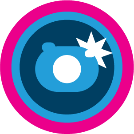 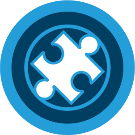 Major Leaguer
Shake It Out
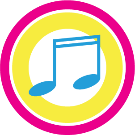 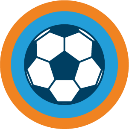 S.T.E.A.M. Squad
Globetrotter
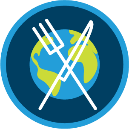 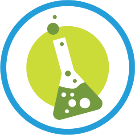 Art Buddies
Splash Zone
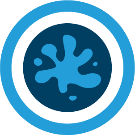 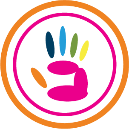 Friendship Tree
Safety Town
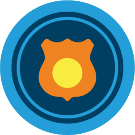 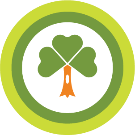 Clay Play
Eco-Explorers
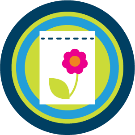 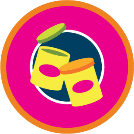